El Avión con Fusion
Douglas W. Oard
iSchool and UMIACS
University of Maryland, College Park
October 11, 2014
FusionFest
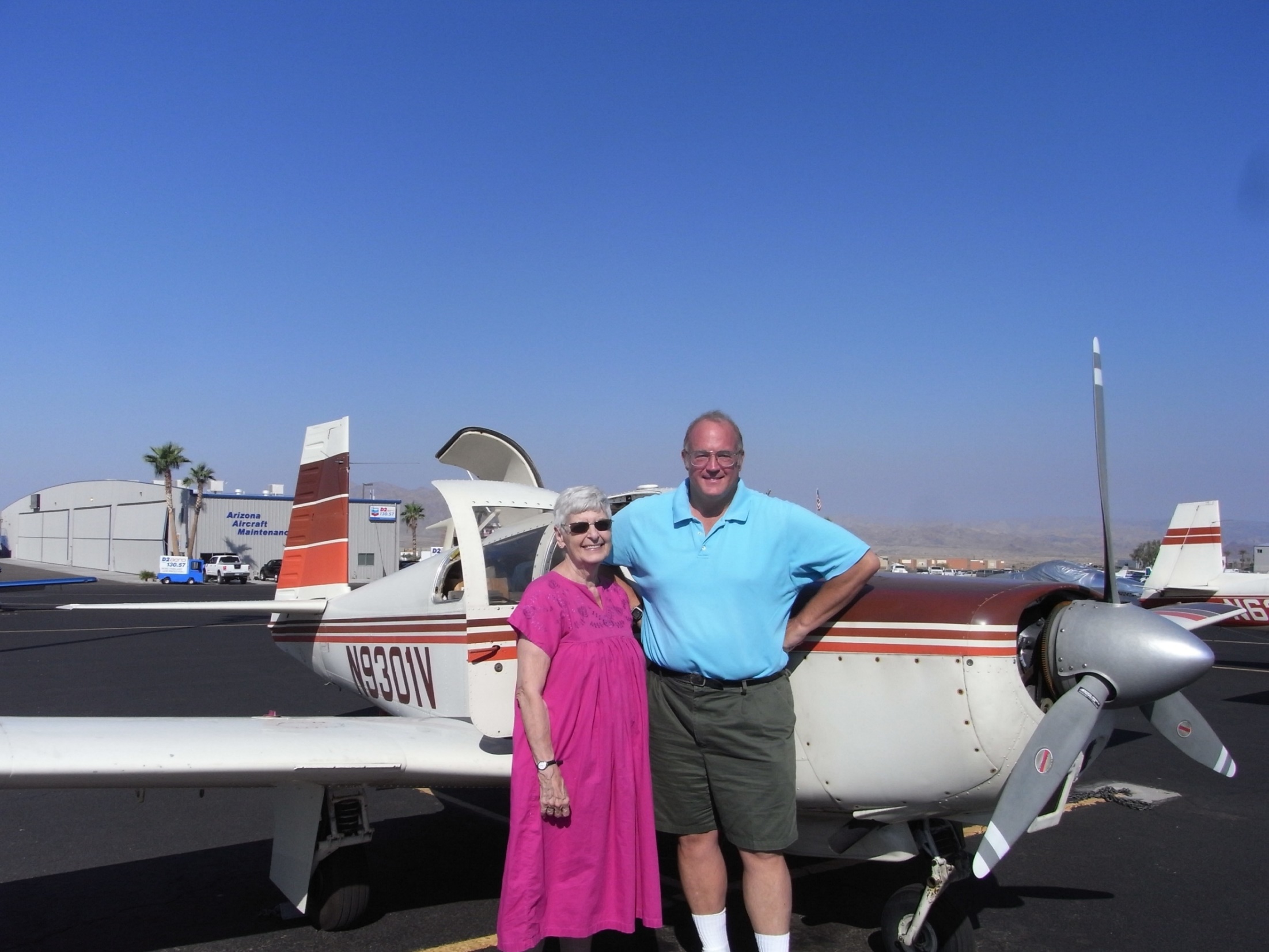 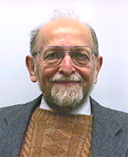 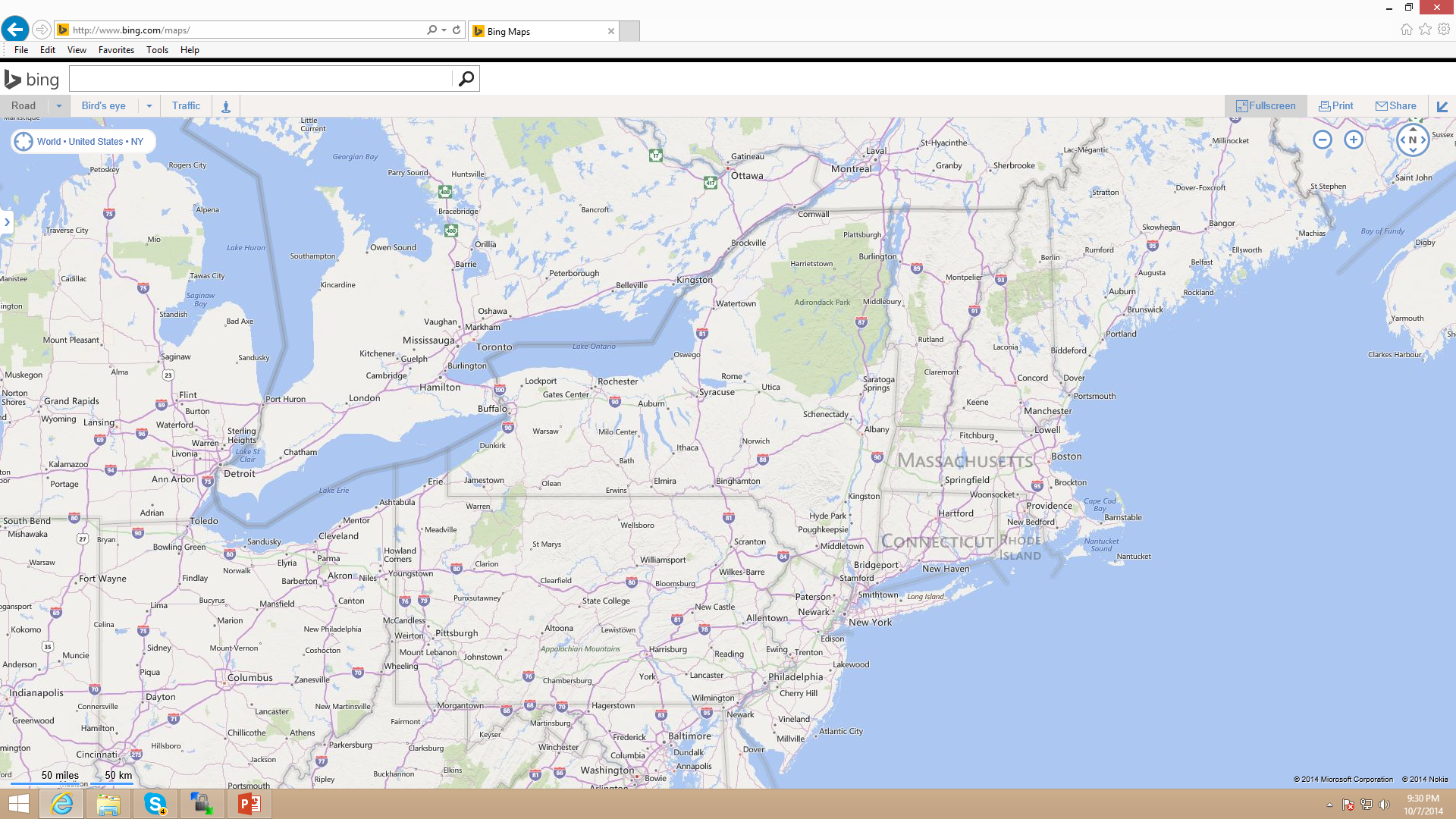 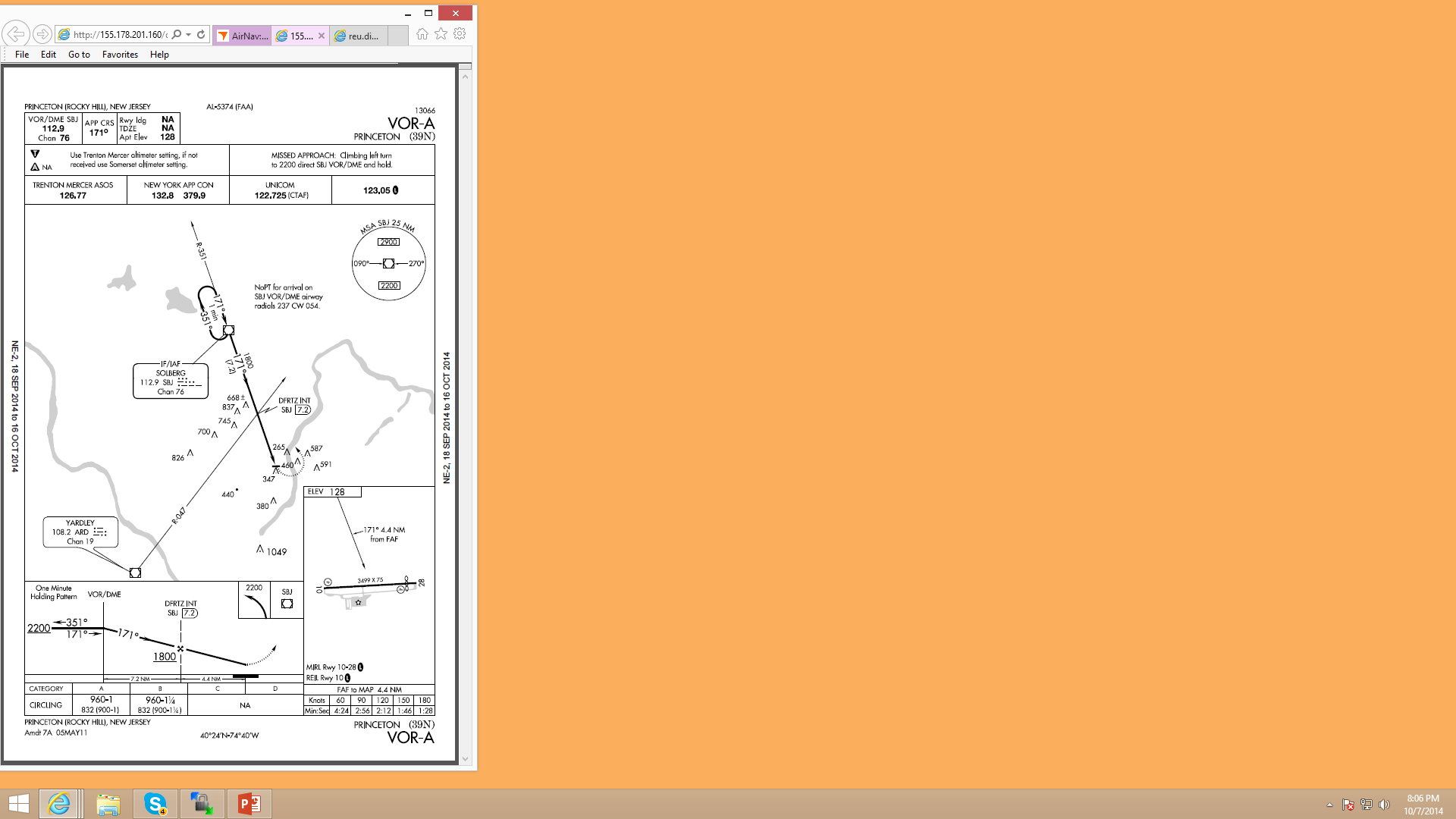 The iSchool Vision
Information
People
Technology
US Federal R&D Funds to Universities
Library School Closures (post-1945)
Top-100 US Universities
Other US Universities
1962: Carnegie Institute (39)
1978: Oregon (90)
1985: Minnesota (20)
1986: Sothern California (32)
1986: Case Western (53)
1988: Vanderbilt (36)
1990: Chicago (8)
1992: Columbia  (7)
1994: Berkeley (2)
1948: William and Mary 
1952: NJ College for Women
1983: SUNY Genesco 
1984: Mississippi
1985: Ball State
1993: Brigham Young
1994: Northern Illinois
2005: Clark Atlanta
(2010 Shanghai Jiao Tong Academic Ranking of US Universities)
Internet Adoption Changes the Dynamic
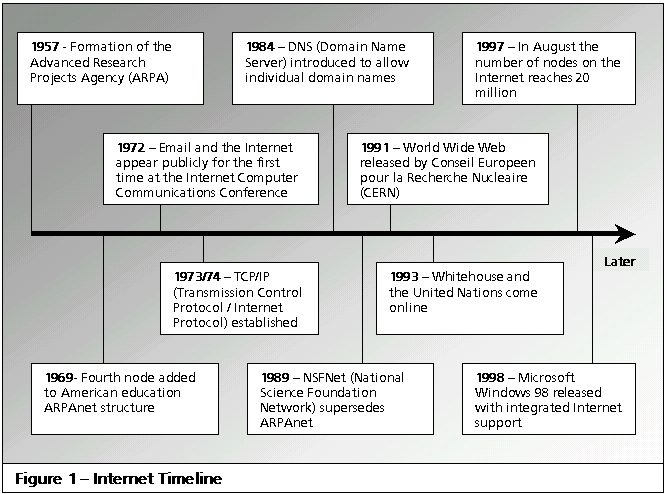 US LIS Programs in Top-100 Universities
US LIS Program in an iSchool
Other US LIS Programs
UCLA (11)
Washington (14)
Wisconsin-Madison (15)
Michigan (18)
Illinois  (19)
Maryland (28)
Texas (29)
UNC Chapel Hill  (30)
Rutgers (37)
Pittsburgh (38)
Indiana (50)
Florida State (70)
Tennessee (70)
Kentucky  (90)
Arizona (45)
Hawaii (55)
Iowa (55)
Alabama (70)
Louisiana State (70)
SUNY Buffalo (90)
Missouri-Columbia (90)
South Carolina (90)
South Florida (90)
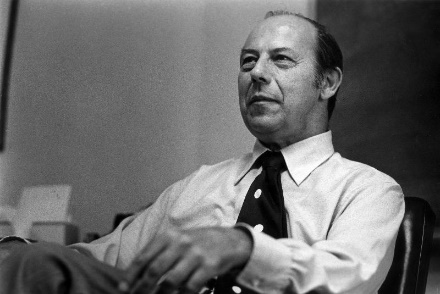 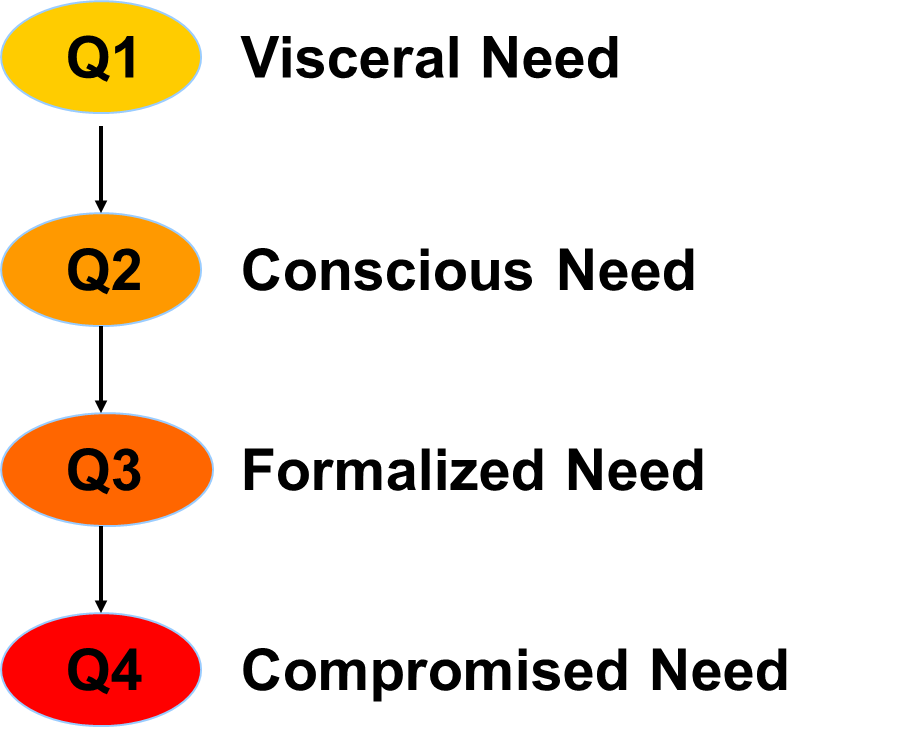 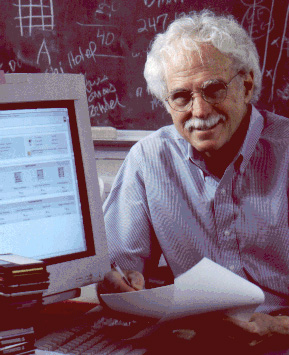 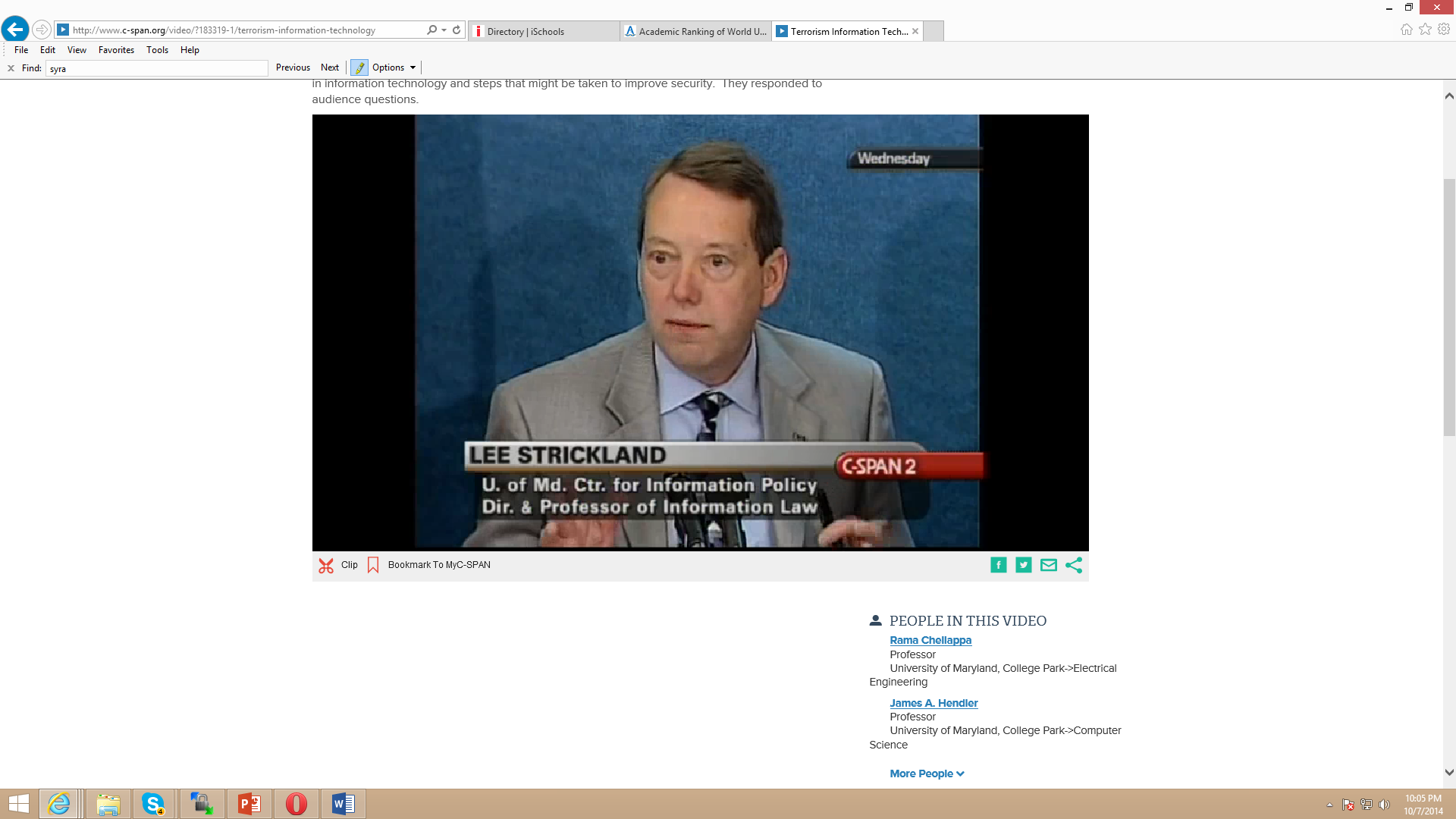 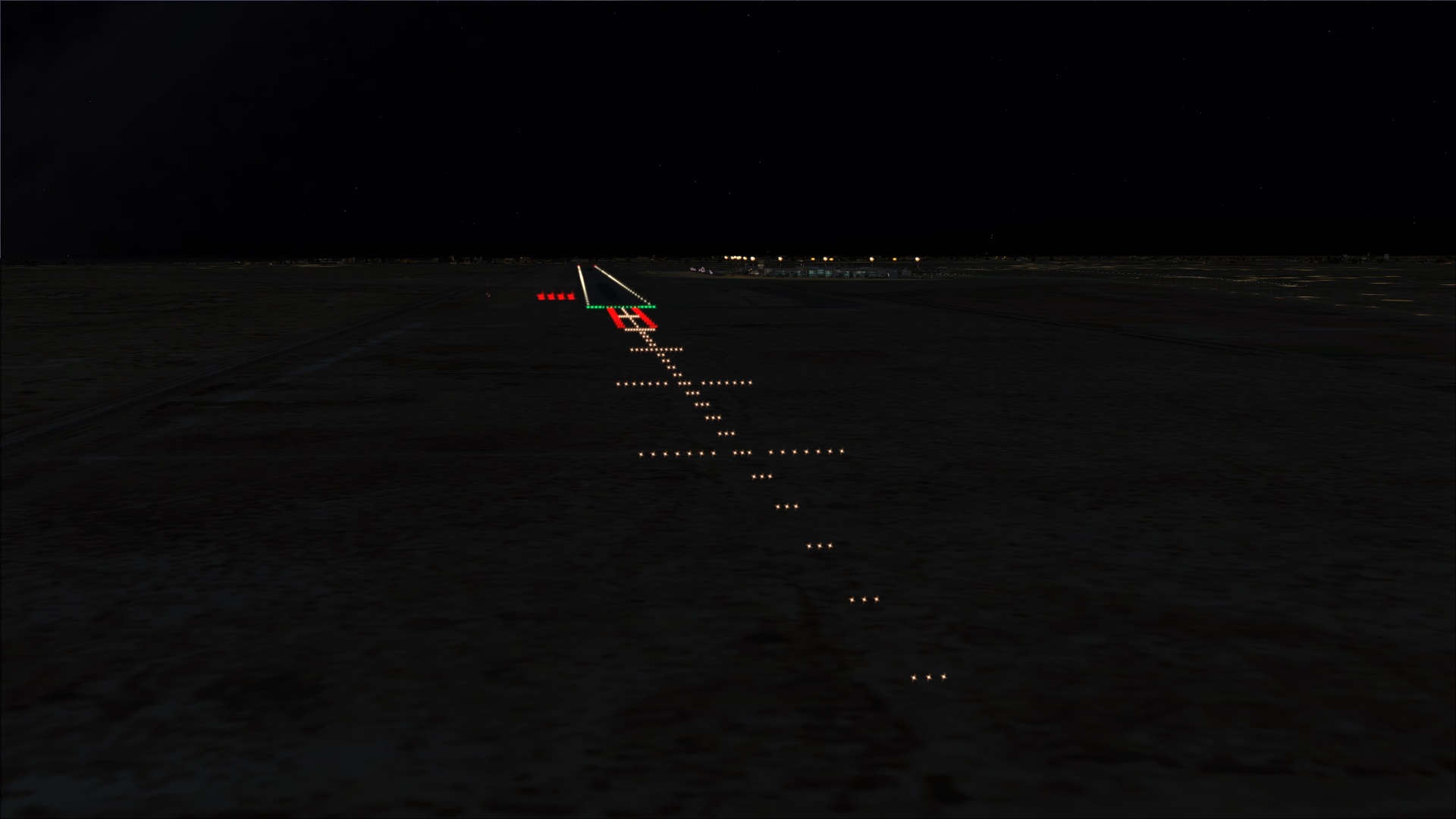